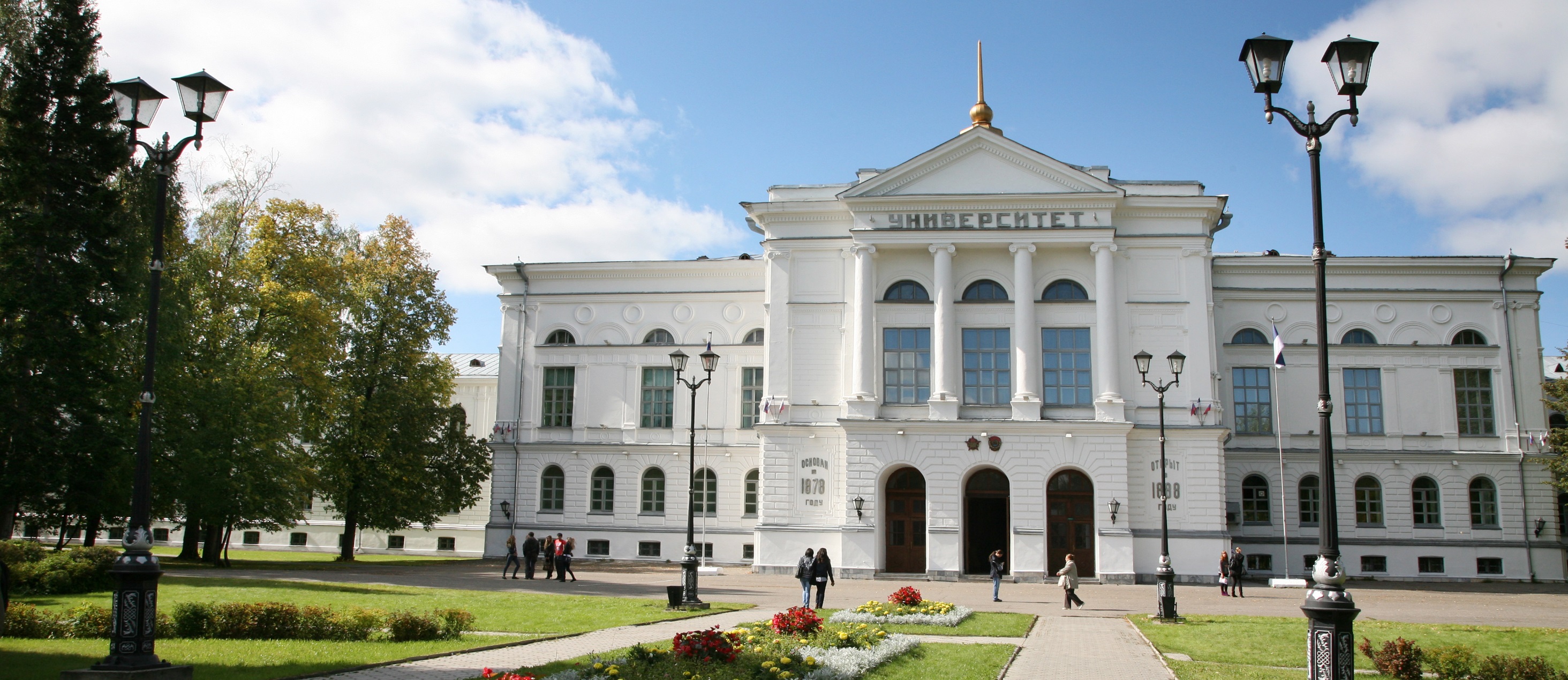 Проведение конкурса-игры по Китайской культуре среди студентов и школьников «Путешествие в Поднебесную»
Терешкова Н.С. ФИЯ
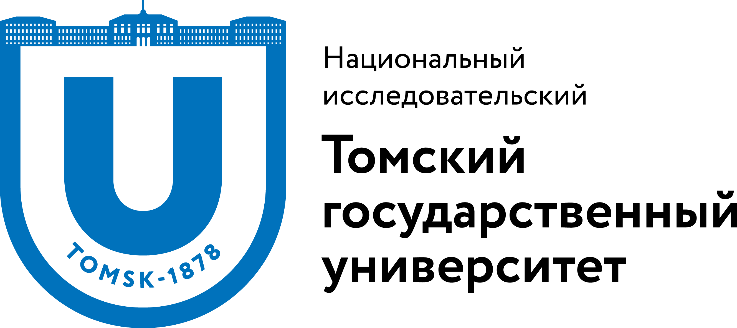 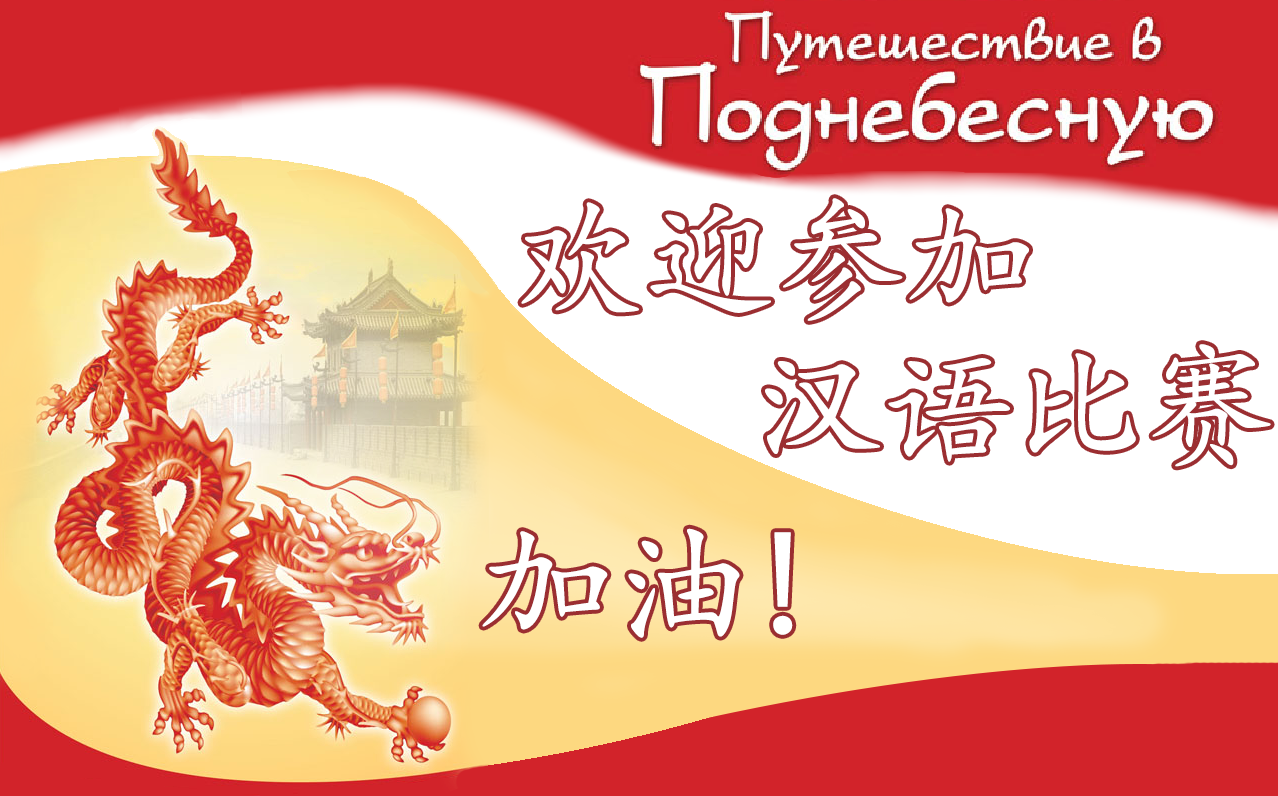 Идея проекта
Раскрытие языкового и творческого потенциала студентов-китаистов 
Привлечение их к активному сотрудничеству в области построения коммуникативных связей ТГУ и университетами Китая
Популяризация историко-культурного наследия Китая среди школьников и студентов
Участники проекта
Студенты ТГУ
Студенты ТПУ   
Учащиеся гимназии «Томь»
Реализация программы повышения конкурентоспособностиТомского государственного университета,II этап, 2015-2016 гг
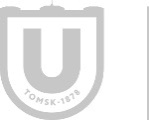 2
Результатом проекта стало проведение конкурса-игры по Китайской культуре, количество участников мероприятия - более 100 человек
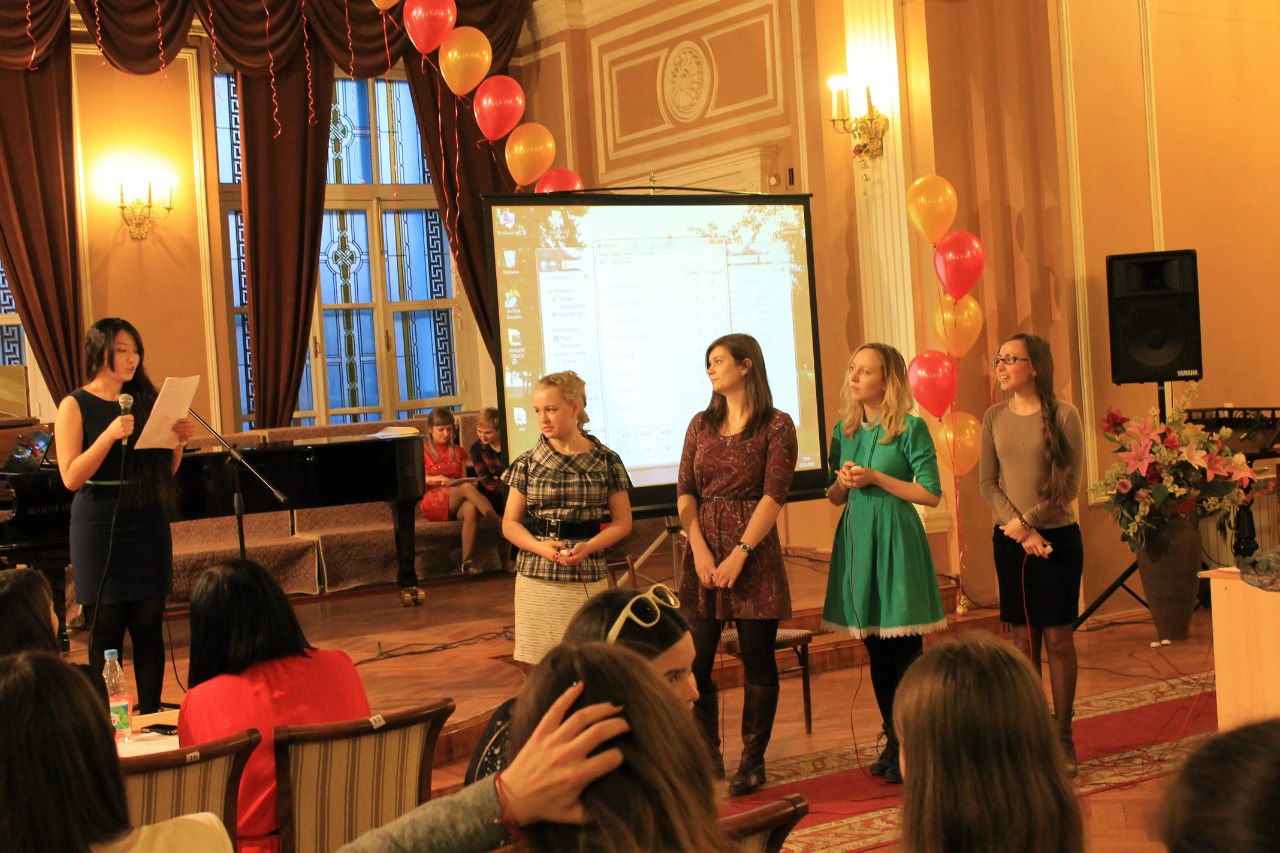 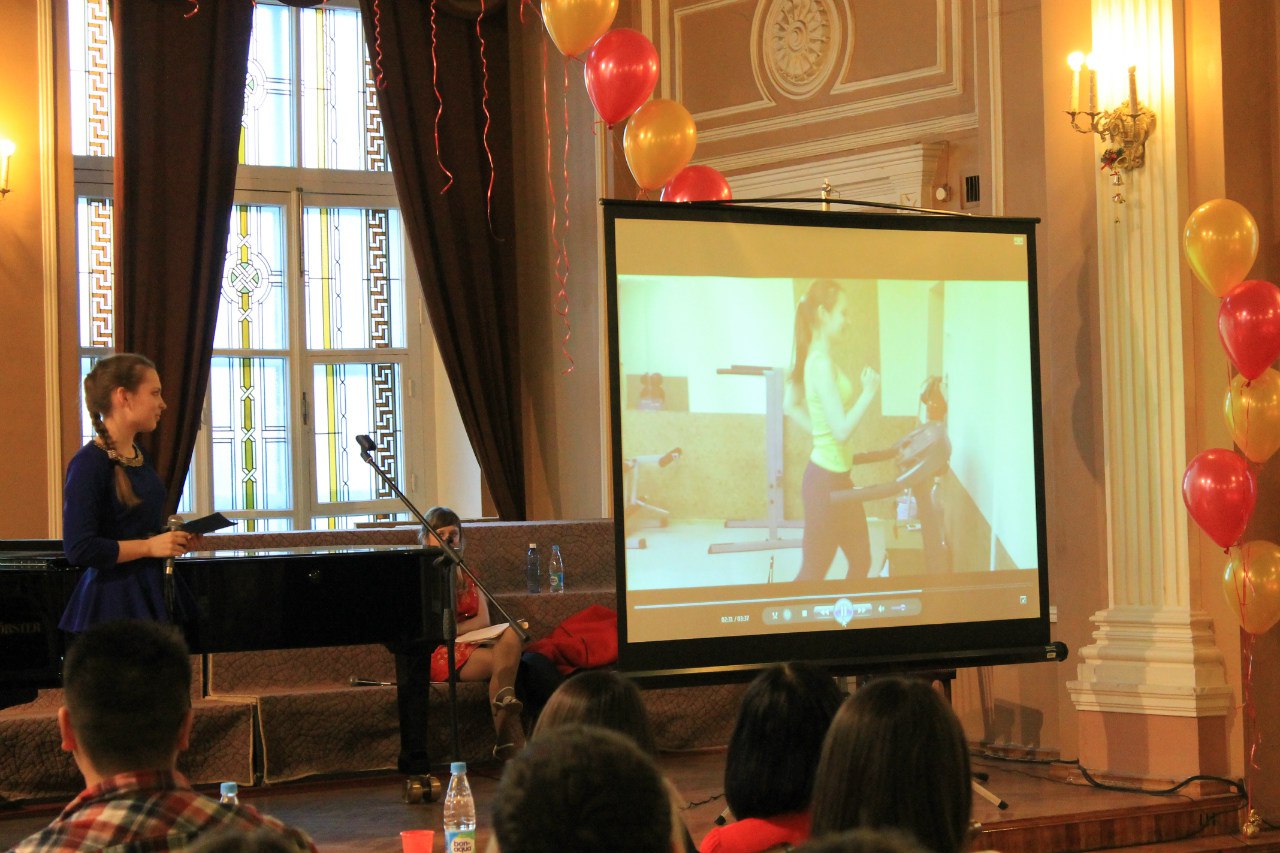 Второй тур. Рассказ о себе и лингвострановедческая викторина
Реализация программы повышения конкурентоспособностиТомского государственного университета,II этап, 2015-2016 гг
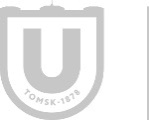 3
Третий тур. Творческое задание
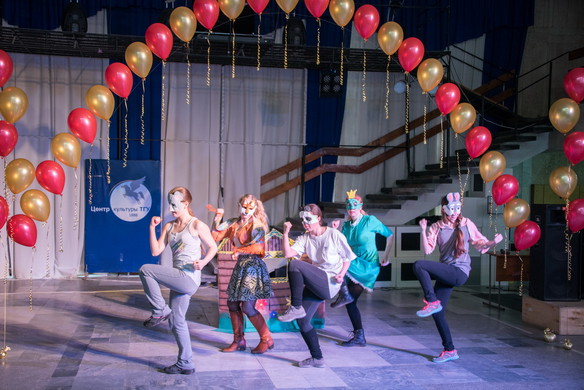 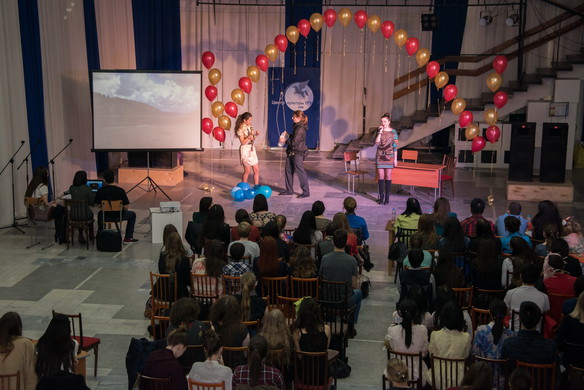 Реализация программы повышения конкурентоспособностиТомского государственного университета,II этап, 2015-2016 гг
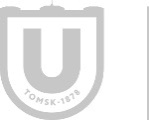 4
Выступление студентов ФИЯ
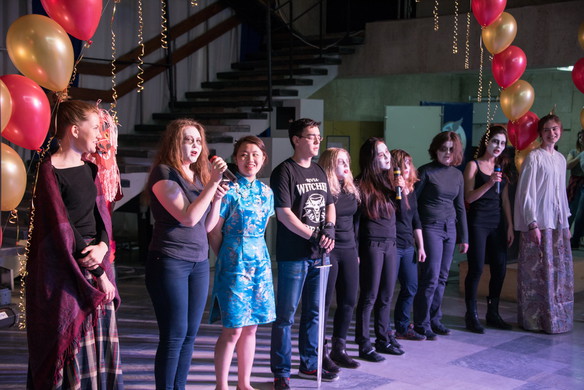 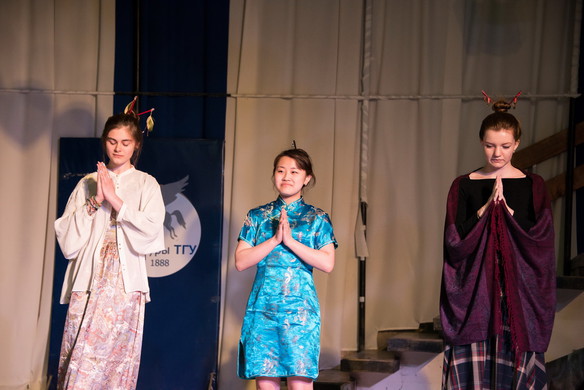 Реализация программы повышения конкурентоспособностиТомского государственного университета,II этап, 2015-2016 гг
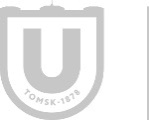 5
Перспективы проекта
Привлечение абитуриентов. 
Проведение второго конкурса  на знание китайского языка «Путешествие в Поднебесную».
Проведение познавательного мероприятия для детей школьного возраста. 
Подготовка студентов к участию в международном конкурсе на знание китайского языка «Китайский мост».
Реализация программы повышения конкурентоспособностиТомского государственного университета,II этап, 2015-2016 гг
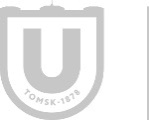 6
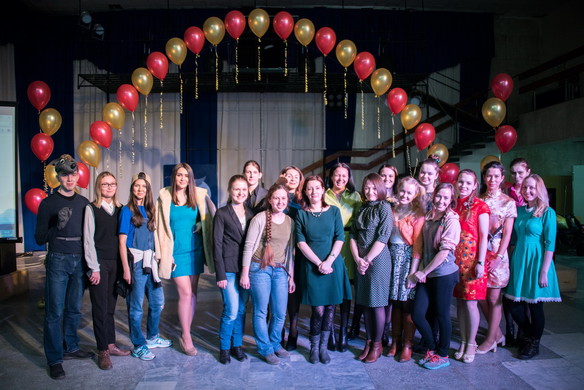 Спасибо за внимание!
Национальный исследовательский
Томский государственный университет
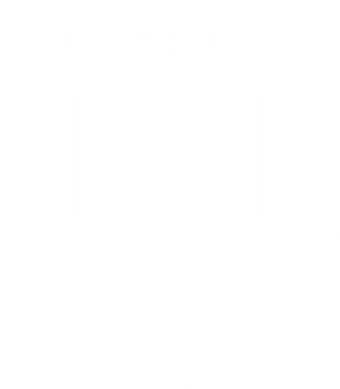 634050, г. Томск, пр. Ленина, 36
+7 (3822) 52-98-52, +7 (3822) 52-95-85 (факс)
rector@tsu.ru

www.tsu.ru